Oficina de manejo da obesidade por abordagem coletiva na atenção primária à saúde
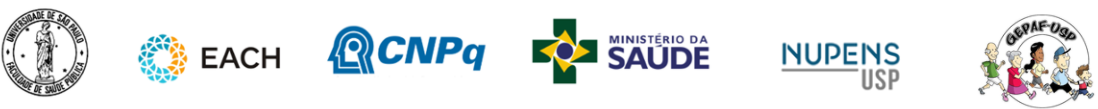 Atividade 4:
Estratégias educativas para grupos
atividades de dispersão
Exposição dialogada
contação de histórias
mapa falante
atividade do quebra-cabeça
roda de conversa
discussão de estudo de caso
ação no ambiente
[Speaker Notes: É possível compor os slides com os exemplos de estratégias com fotos/registros da condução desta oficina.
Questione aos participantes se reconhecem algumas das estratégias educativas apresentadas acima, em seguida caso seja necessário apresente as definições de cada uma delas. 

É importante ressaltar que não existe uma metodologia única e que a priori melhor se adeque a qualificação de um determinado processo de trabalho. A escolha da metodologia a ser aplicada deve considerar as especificidades do local, os profissionais e cidadãos envolvidos e principalmente os objetivos que se pretende alcançar. 

Cabe ainda aos profissionais que conduzem a atividade e àqueles que dela participam, avaliar constantemente se a metodologia após escolhida e aplicada, de fato constitui a melhor opção para a atividade proposta, e caso identifique-se que após a atividade prática, a metodologia eleita não permitiu o alcance dos objetivos pretendidos, esta deve ser repensada.

RIO DE JANEIRO. Governo do Estado do Rio de Janeiro. Secretaria de Estado de Saúde. Superintendência de Educação em Saúde. Bases para diálogos e reflexões em Educação Permanente em Saúde. 2018/2019, RJ

BRASIL. Ministério da Saúde. Coordenação-Geral de Alimentação e Nutrição. Universidade Federal de Minas Gerais.  Instrutivo de Abordagem Coletiva para o Manejo da Obesidade no SUS. Brasília, 2021]
Estudo de caso
análise aprofundada e crítica de uma situação ou problema
permite a abertura para que os participantes tragam suas experiências durante a exposição estruturada de um conteúdo.
exposição dialogada
a inclusão de objetos ao espaço físico onde os encontros presenciais ocorrem, promovendo curiosidade, afeto e reflexão crítica
Ação no ambiente
[Speaker Notes: Estudo de caso: Metodologia baseada na análise aprofundada de uma situação ou problema, permitindo a compreensão de fenômenos sociais (YIN apud COIMBRA, 2013). Utilizaram-se estudos de caso tanto de manejo coletivo (módulo 3) quanto de gestão e planejamento dos grupos terapêuticos (módulo 5).

Exposição dialogada: A exposição dialogada permite a abertura para que os participantes tragam suas experiências, estimulando trocas de saberes e a participação ativa durante a exposição estruturada de um conteúdo. A atividade expositiva deve ser conduzida em forma de diálogo, a fim de possibilitar a interpretação, a reflexão e a discussão do objeto de estudo (ANASTASIOU, 2009).]
Tema dividido em subtópicos explorados separadamente por grupos  específicos, seguidos da discussão com o objetivo de aprimorar o conhecimento.
Sala de aula em quebra-cabeça
estratégia de mapeamento que auxilia a análise do ambiente alimentar e de prática de atividade física
Mapa falante
O que compartilhamos
visa despertar reflexões sobre as potências da abordagem coletiva.
[Speaker Notes: Jigsaw classroom (sala de aula em quebra-cabeça): Método de aprendizagem colaborativa, baseada no estudo e na reflexão de um determinado tema, seguidos da  discussão com o objetivo de aprimorar o conhecimento. No caso do jigsaw classroom, o tema principal é dividido em subtópicos a serem explorados separadamente por grupos específicos. Cada conhecimento específico é compartilhado de forma a propiciar a discussão completa do assunto (LEITE et al, 2013).

Mapa falante (cartografia): Inspirada na atividade “Movimentando o corpo e a vida na comunidade” (BRASIL, 2021), trata-se de uma estratégia de mapeamento que auxilia a  análise do ambiente alimentar e de prática de atividade física, de forma a permitir a discussão sobre a temática do ambiente enquanto um dos determinantes do excesso de peso.

O que compartilhamos: A atividade foi inspirada no premiado curta-metragem “All we share”, resultado de uma campanha do canal dinamarquês TV 2 que teve como objetivo explicitar que “há mais coisas que nos unem do que que nos separam” (TV 2, 2017). Sua adaptação resultou na atividade “O que compartilhamos?”, que visa despertar reflexões sobre as potências da abordagem coletiva.]
Dinâmica de apresentação ou relaxamento que busca a construção de um ambiente acolhedor que busca estabelecer vínculo entre os participantes e os facilitadores.
Quebra-gelo
A partir de perguntas norteadoras, incentiva troca de experiências entre os participantes e a construção conjunta do conhecimento
Roda de conversa
Sensibilização
Atividades lúdicas e dinâmicas para mobilizar sentimentos e ideias do grupo sobre um tema.
Agradecimentos
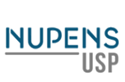 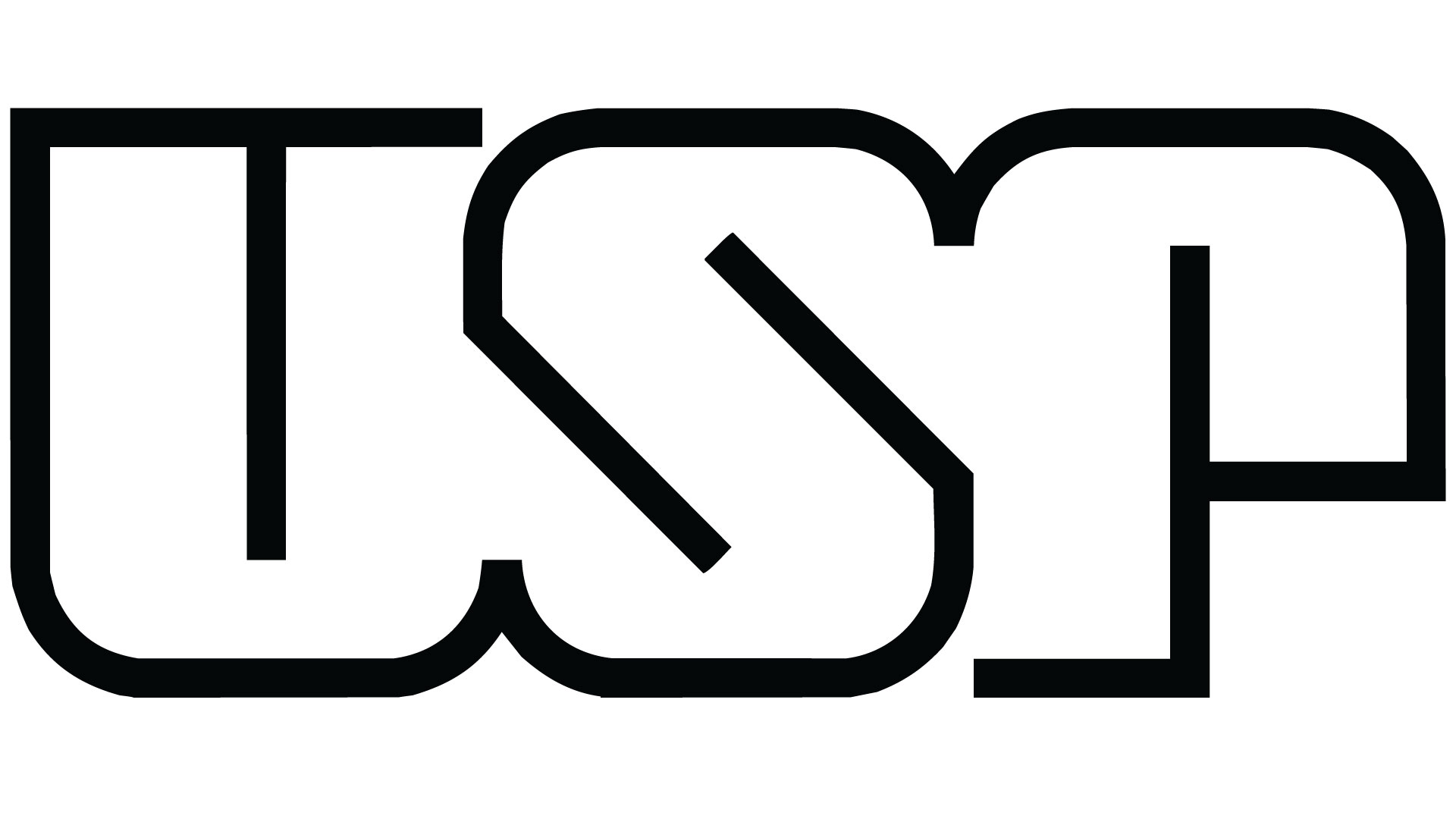 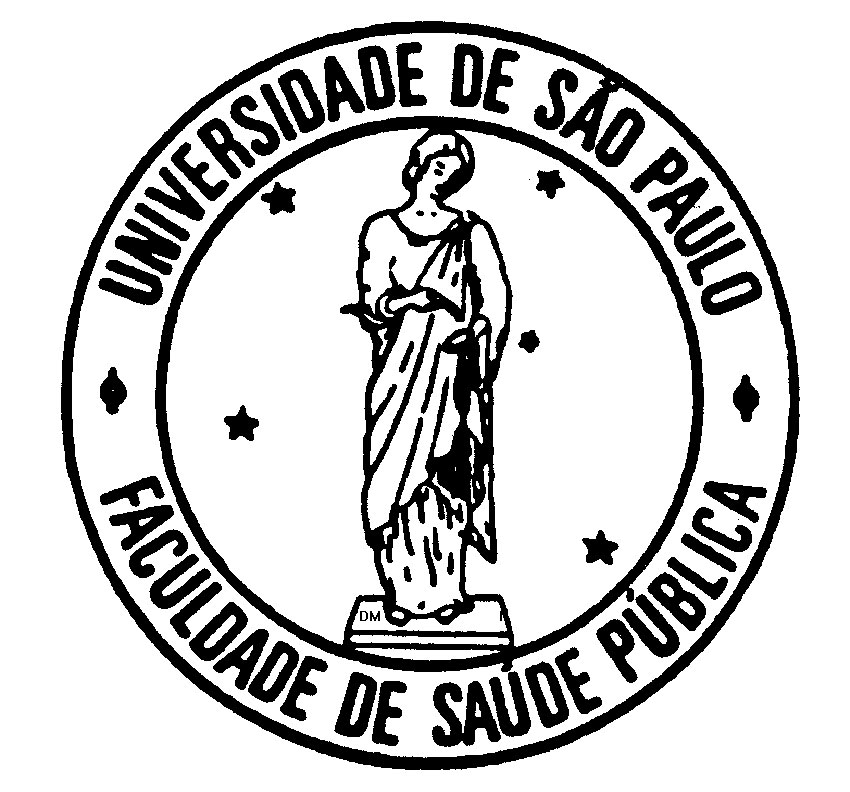 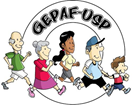 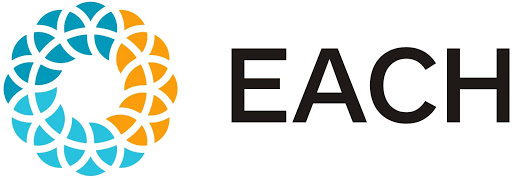 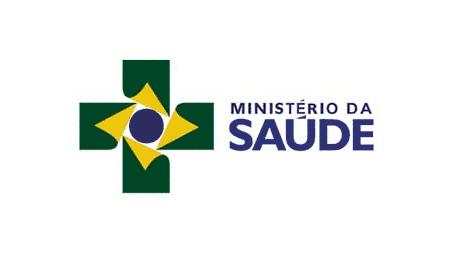 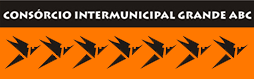 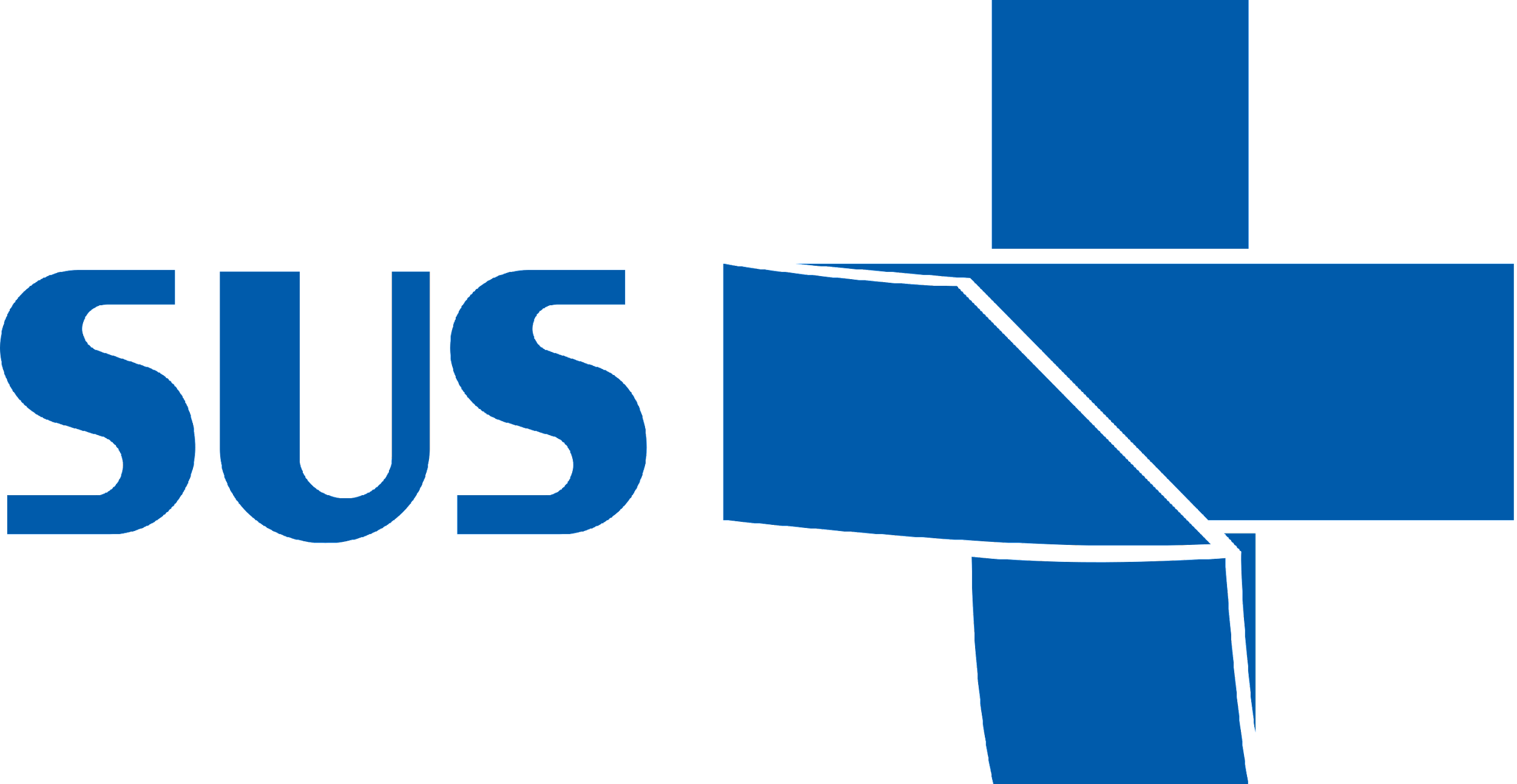 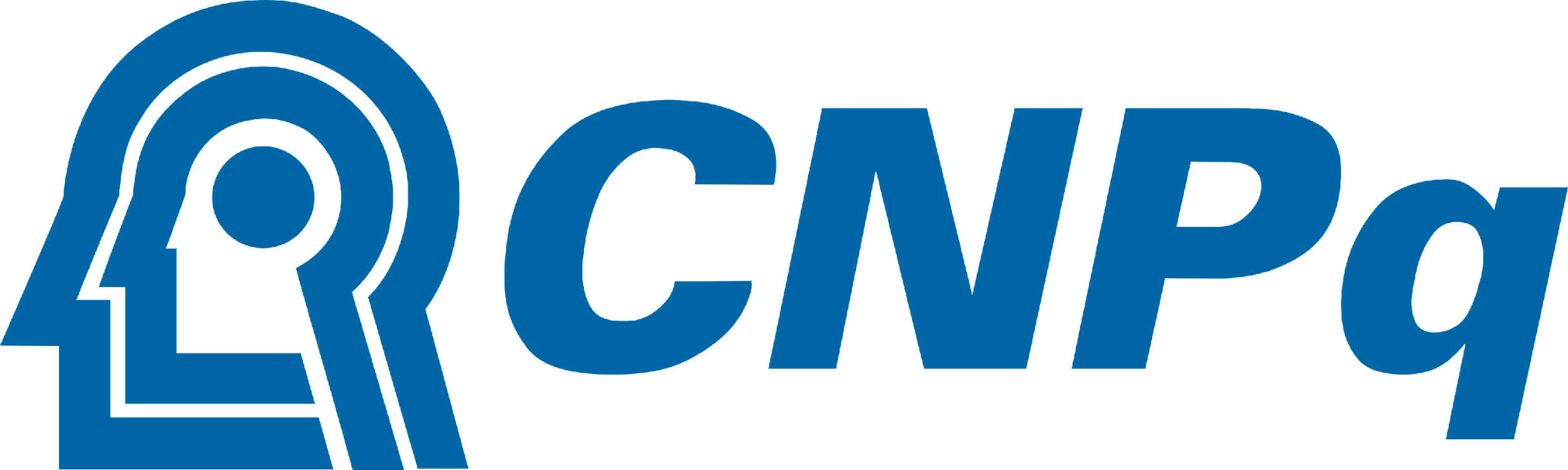